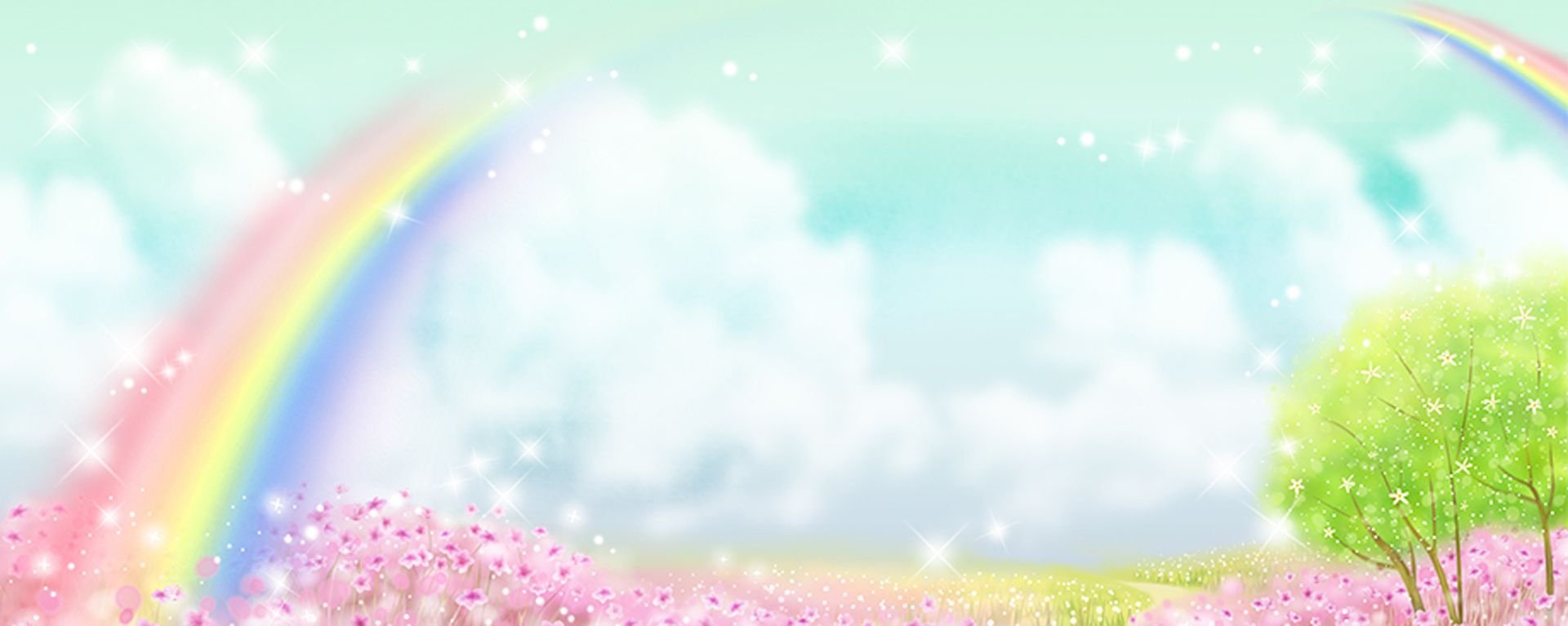 Всероссийский конкурс – смотр «Лучшие детские сады России  2023»
Республика Саха (Якутия)
Муниципальный район «Амгинский улус (район)»Республики Саха (Якутия)МБДОУ «Центр развития ребенка – детский сад «Радуга» с. Амга
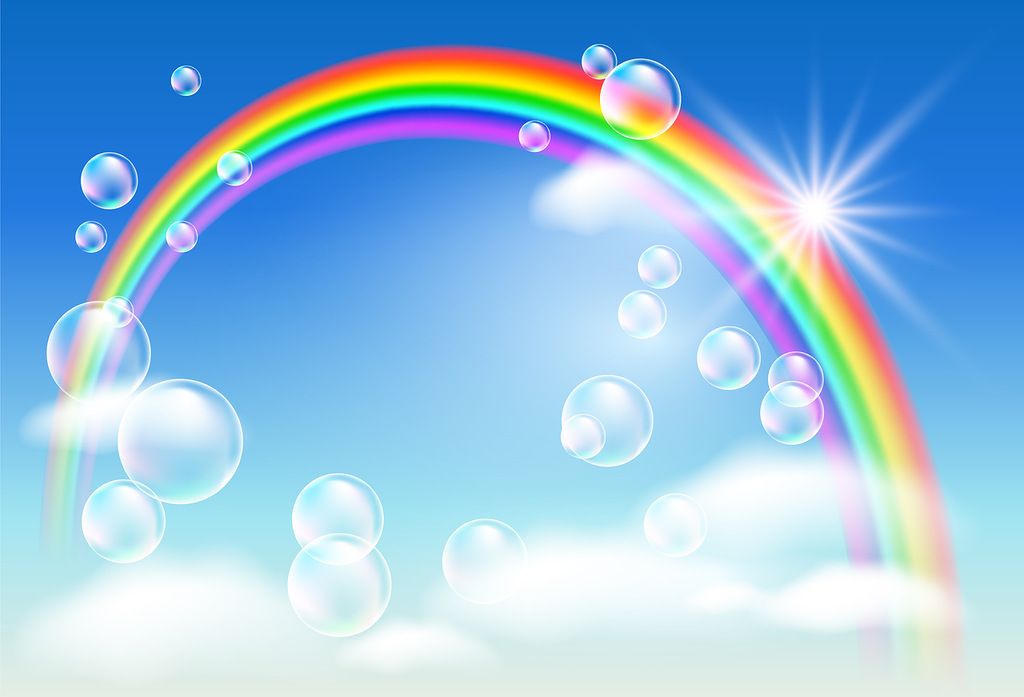 Мы рады приветствовать Вас на открытой публичной выставочной интернет-площадке «Всероссийского конкурса- смотра «Лучшие детские сады России 2023» и представляем Вашему вниманию Муниципальное бюджетное дошкольное образовательное учреждение «Центр развития ребенка – детский сад «Радуга» Муниципального района «Амгинский улус (район)» Республики Саха (Якутия)
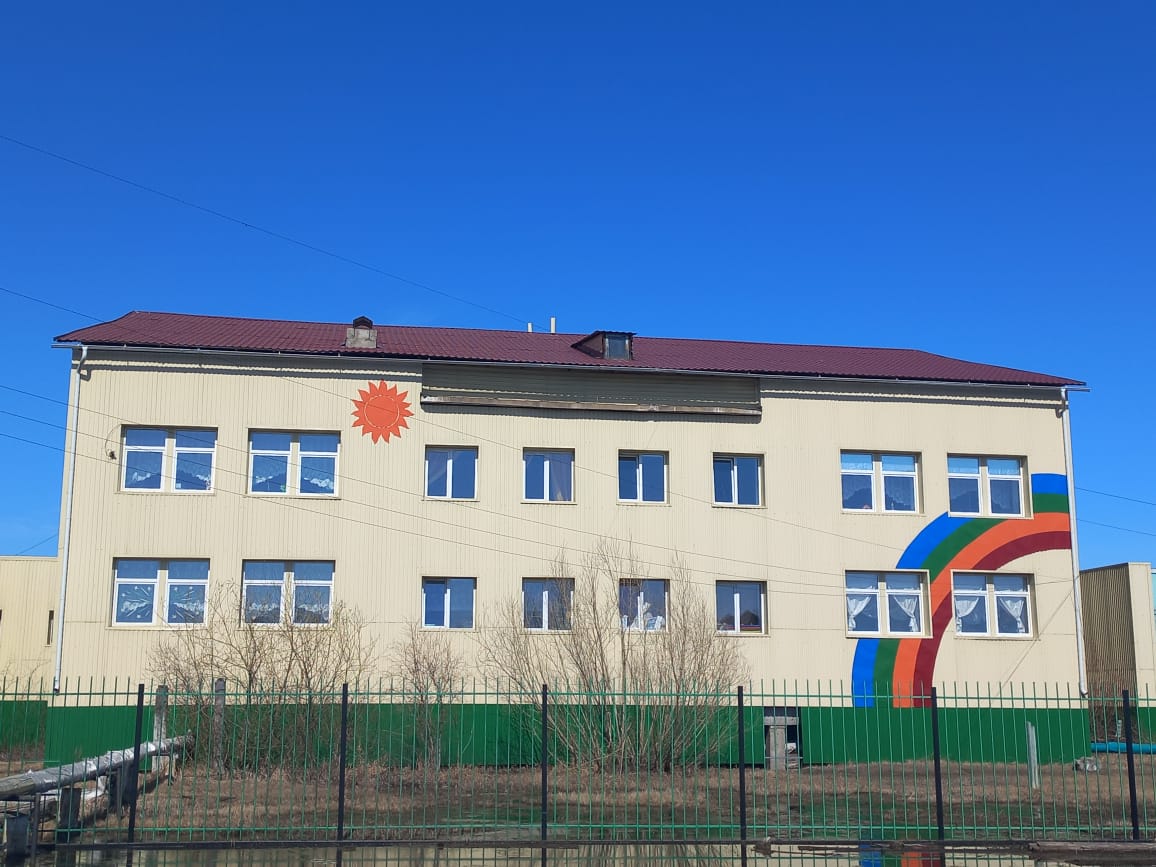 Название (по Уставу): Муниципальное бюджетное дошкольное образовательное учреждение «Центр развития ребенка – детский сад «Радуга» муниципального района «Амгинский улус (район)».
Сокращенное наименование  учреждения: МБДОУ «ЦРР – детский сад «Радуга»
Организационно - правовая форма: учреждение.
Тип муниципального  учреждения:   бюджетное.
Тип образовательной организации: дошкольное образовательное учреждение
Учредитель -муниципальный  район «Амгинский улус (район)» Республики Саха (Якутия) (далее по тексту - Учредитель). 
Год основания: 1959
Юридический адрес:  678600 Республика Саха (Якутия), Амгинский улус: с. Амга, пер. Курашова, 6, тел. 8(41142)4-23-59
Фактический адрес: 678600 Республика Саха (Якутия), Амгинский улус: корпус № 1 - с. Амга, пер. Курашова, 6, тел. 8(41142)4-23-59; корпус № 2 - с. Амга ул. Мира, 5, тел. 8(41142)4-23-79
Адрес сайта: amgaraduga.ucoz.ru;  
Электронная почта:amgaraduga@mail.ru 
Режим работы: пять дней в неделю,10,5 часов в день с 08.00 ч. до 18.30 ч., группа кратковременного пребывания  - 5 часов в день с 08.00 ч. до 13.00 ч. Выходные дни - суббота, воскресенье и праздничные дни
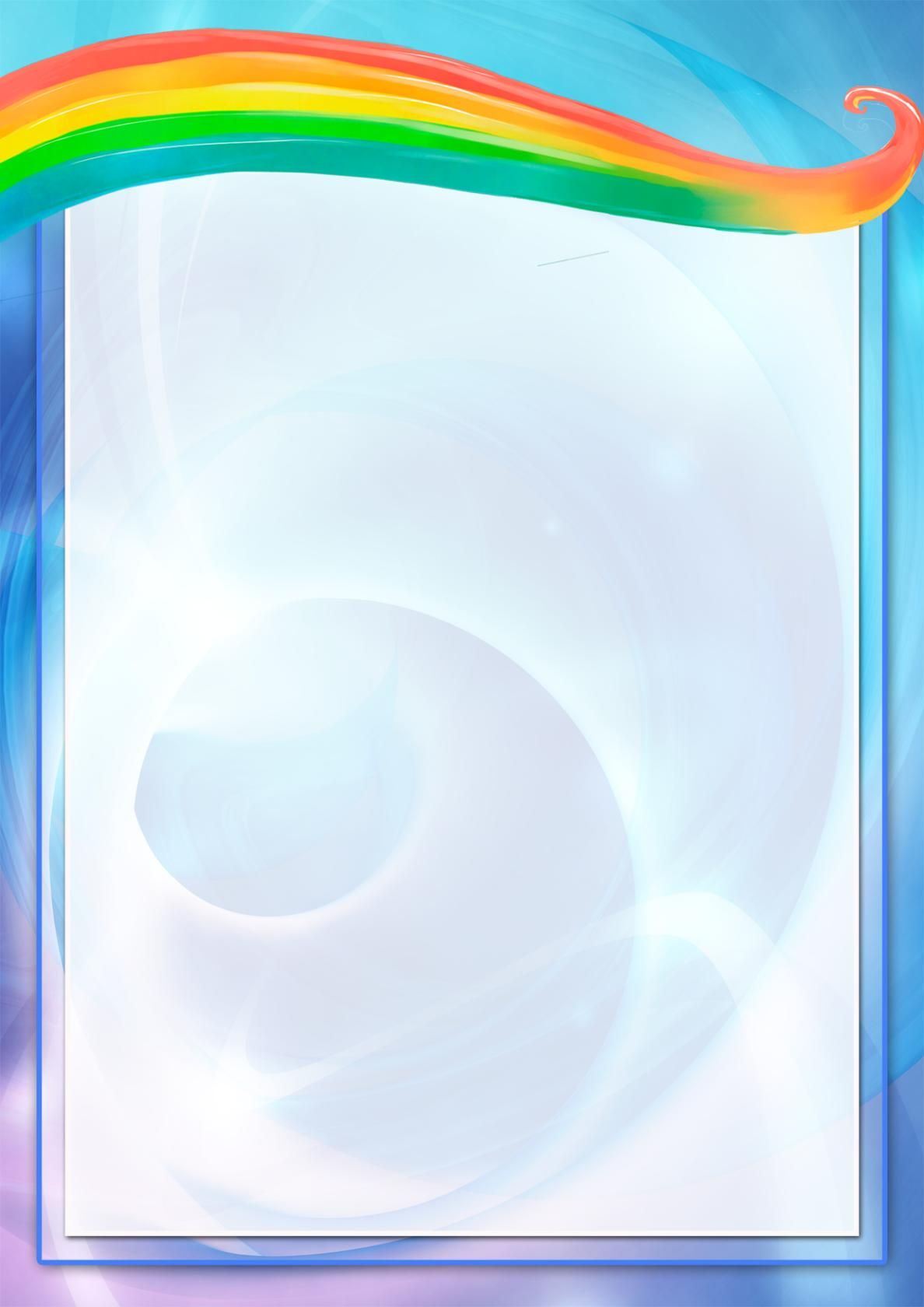 Цели деятельности МБДОУ «ЦРР – детский сад «Радуга»:
формирование  общей культуры детей дошкольного возраста; развитие физических, интеллектуальных, нравственных, эстетических и личностных качеств детей дошкольного возраста; формирование предпосылок учебной деятельности детей дошкольного возраста;
сохранение и укрепление здоровья детей дошкольного возраста; коррекция нарушений развития различных категорий детей с ограниченными возможностями здоровья, оказание им квалифицированной  психолого-педагогической помощи;
 оказание методической, психолого-педагогической, диагностической, консультативной помощи  родителям (законным представителям) по вопросам воспитания, обучения и развития  детей.
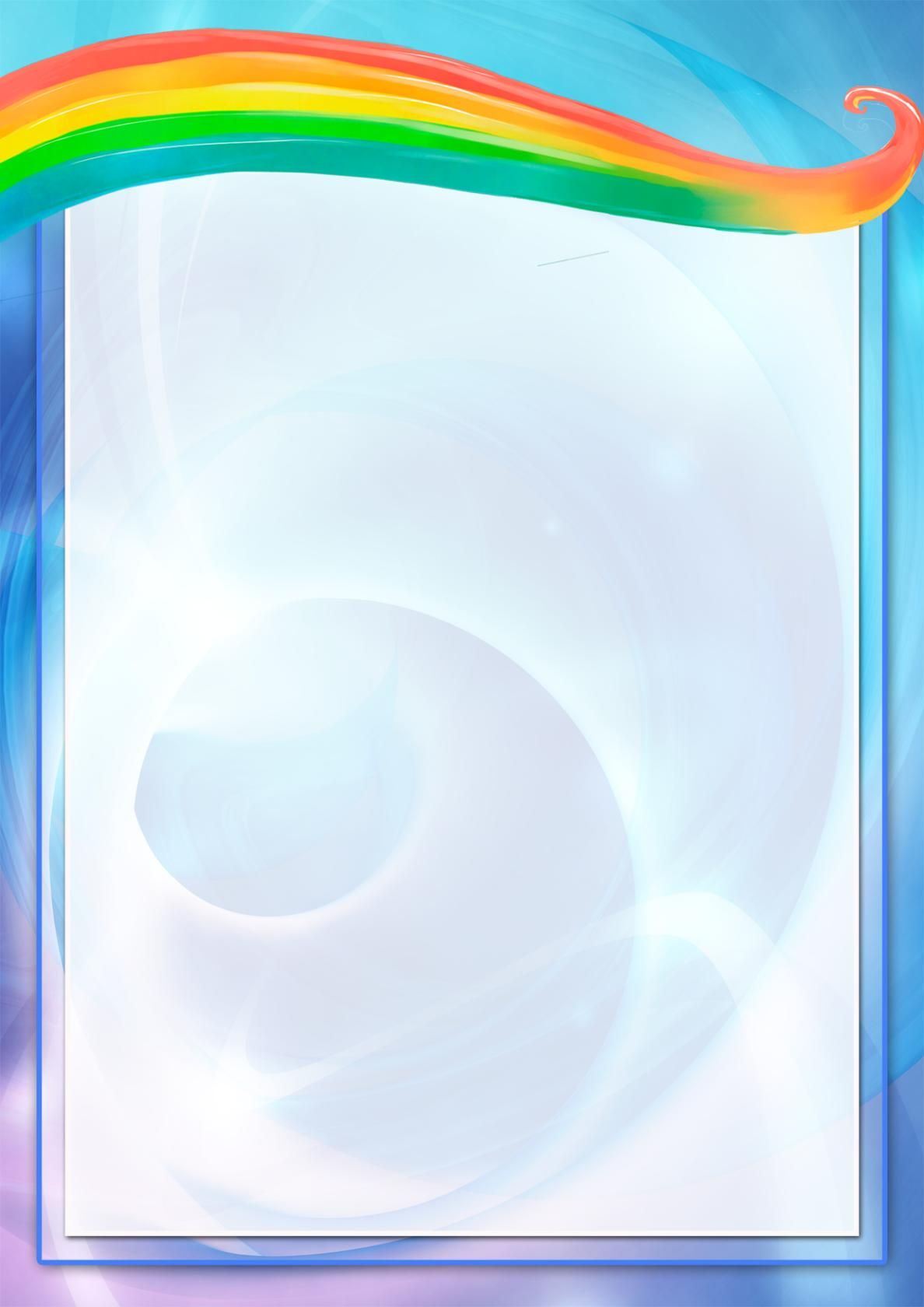 МБДОУ «ЦРР – детский сад «Радуга»:Центр повышения квалификации педагогов:
2005 год - ресурсный центр по подготовке и повышению квалификации педагогов улуса. 
2012 год - базовое учреждение стажировочной площадки ИРОиПК.
2014 год – пилотное ДОУ по внедрению ФГОС ДО.
2015 год - региональная стажировочная площадка ГОУ «РЦПМСС» МО (РС(Я) Служба ранней помощи.
2016 год - консультативно-методический центр по взаимодействию с родительской общественностью.
2019 год – Республиканский ресурсный центр Малая академия наук РС(Я) по реализации проекта «Инновационная площадка по методическому сопровождению развития детской одаренности в РС(Я) проекта «Одаренный ребенок» 
2019 год - провели Республиканский семинар «Психолого-педагогическое сопровождение  детей раннего возраста с ОВЗ»
2019 год – провели Республиканский семинар по пилотному проекту «Одаренный ребенок» по теме: «Создание эффективной системы выявления задатков и развития способностей детей в ДОУ»
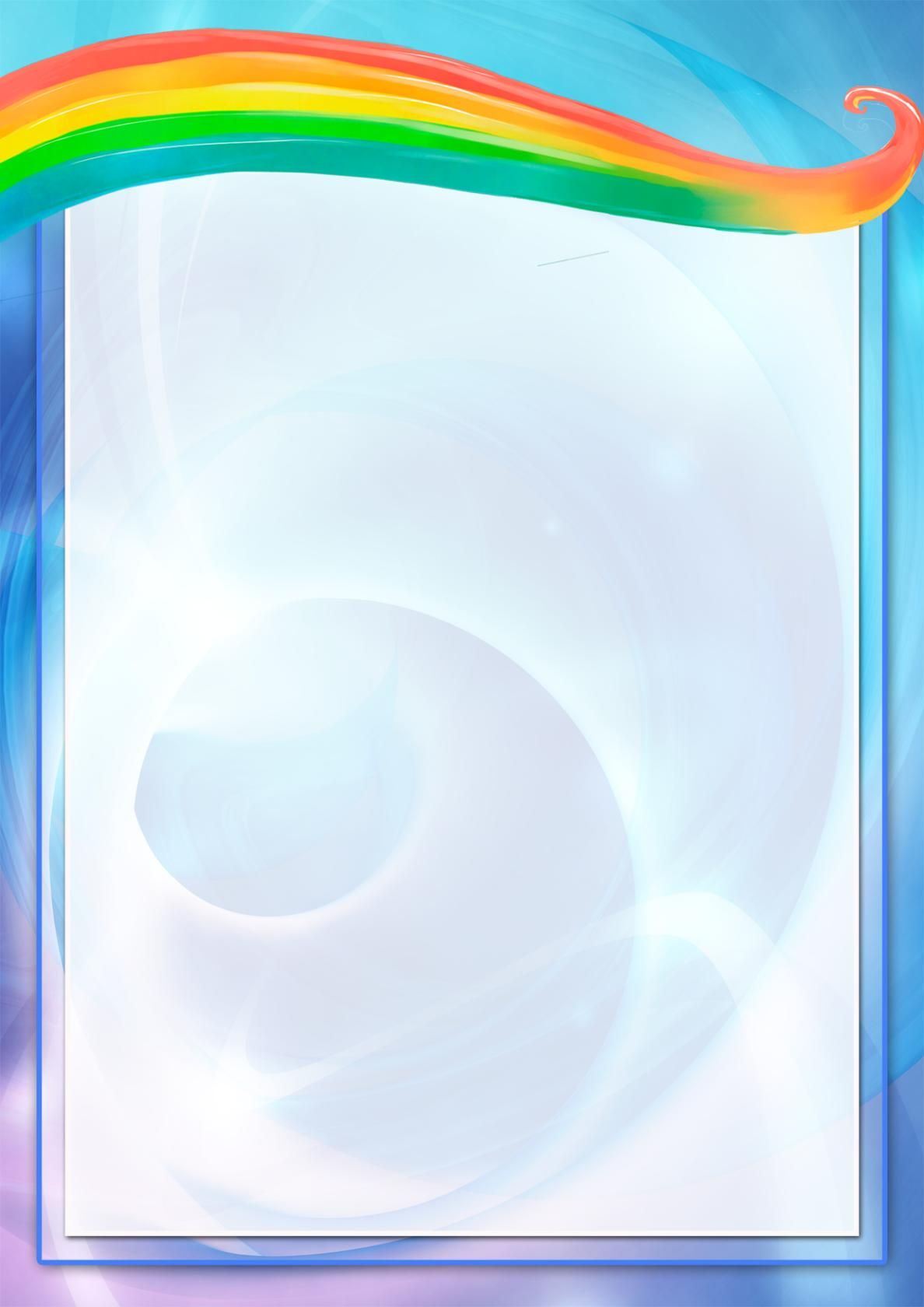 МБДОУ «ЦРР – детский сад «Радуга»:Центр повышение квалификации педагогов:
2019 год – провели  Улусную научно-практическую конференцию «Педагогические сообщества. Практики и методики дошкольного образования» посвященное 60-летнему Юбилею МБДОУ «Центр развития ребенка – детский сад «Радуга»
2020 год – провели Региональный Онлайн   семинар – практикум по проекту «Семья+Мы» МБДОУ «ЦРР – детский сад «Радуга» МР «Амгинский улус (район)»
2021 год – провели Улусный онлайн  - семинар «STEAM – образованию» совместно с ДОУ улуса реализующими инновационную площадку «Парциальную программу «STEAM – образование» детей дошкольного возраста»
2022 год - провели Республиканский педагогический совет «С чего начинается Родина» (на примере опыта работы МБДОУ «Центр развития ребенка - детский сад «Радуга» МР «Амгинский улус (район)» по  нравственно-патриотическому воспитанию детей дошкольного возраста) посвященного Году  Исторического наследия патриотического воспитания в Амгинском улусе
2023 год – провели Улусный семинар «Роль STEM – технологии в работе воспитателя ДОУ» совместно с ДОУ улуса реализующими инновационную площадку «Парциальную программу «STEAM – образование» детей дошкольного возраста»
Достижения, показатель результативности работы учреждения
1996 год - Лауреат Всероссийского конкурса «Детский сад года» 
1997 год - Лауреат Всероссийского конкурса «Детский сад года» 
1998 год - Лауреат конкурса «Детский сад года» РС (Я)
2010 год - Благодарность Президента РС(Я) Штырова В.А.
2013 год - Грант Главы МР «Амгинский улус (район) по итогам 2013 года в номинации «Лучшее инновационное образовательное учреждение Амгинского улуса»
2015 год - Улусный сертификат в номинации «Лучшая организация инновационного процесса образования»
2019 год – Диплом форума «Дошкольное образование «Инвестиции в будущее» сессии «Векторы развития дошкольного образования»
2019 год - Диплом 1 степени «За вклад в развитие дошкольного образования в Амгинском улусе» МКУ Районное управление образования МР «Амгинский улус (район)»
2019 год - « Лучшее дошкольное образовательное учреждение по итогам 2018-2019 учебного года МР «Амгинский улус (район)» 
2020 год – Благодарность Государственного собрания Ил Тумэн за активную работу как круглосуточный дежурный детский сад в условиях сложной эпидемиологической ситуации
2021 год – III место по итогам эффективности деятельности образовательных учреждений  МР «Амгинский улус (район)»
2022 год  - II место по итогам эффективности деятельности образовательных учреждений  МР «Амгинский улус (район)»
Детский сад…Как можно обойтись без него? Без этих маленьких почемучек. Без коллег, которых если долго не видишь, начинаешь скучать, потому что они стали такими близкими. Педагоги – это отдельная особая когорта людей. В нашем саду работают особенные люди: открытые всему новому, творчески одаренные, делящиеся с другими всем, что знают и умеют сами.
 В этом вы, дорогие коллеги, читатели, убедитесь сами, пролистав и посмотрев  наш стенд, в котором мы поделились   историей сада и   своим накопленным опытом. Надеемся, что материал, который собран  будет полезен всем заинтересованным  в воспитании и развитии детей.
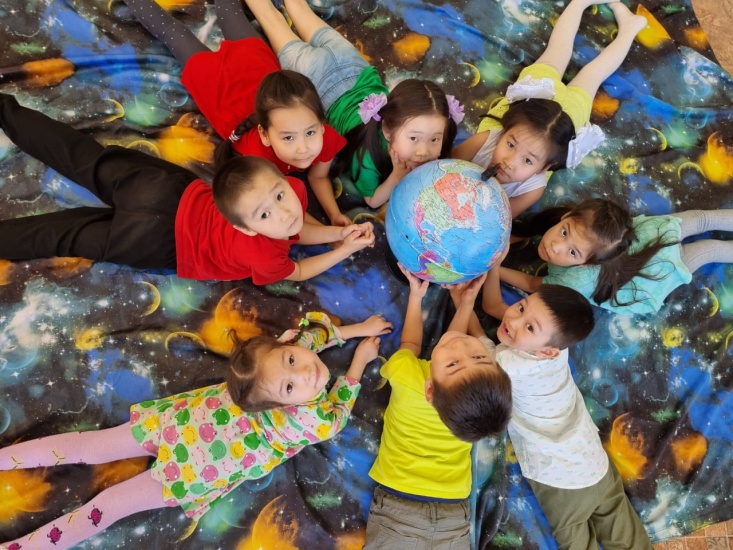